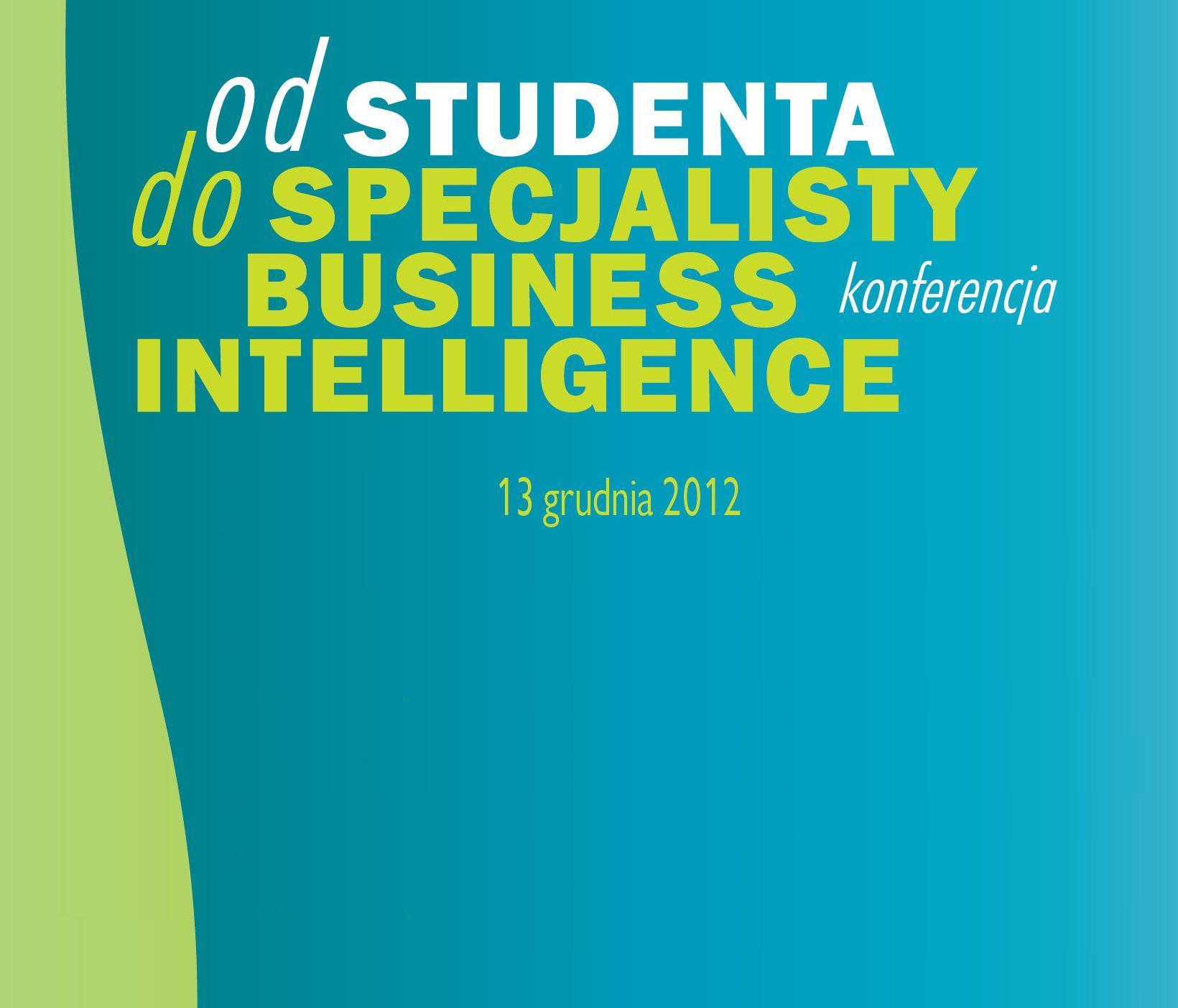 Król Excel 2013
Dynastii ciąg dalszy
Grzegorz Stolecki
grzegorz.stolecki@plssug.org.pl
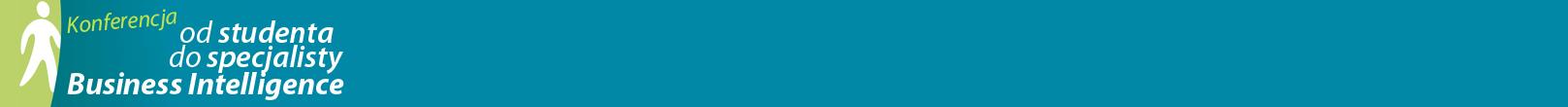 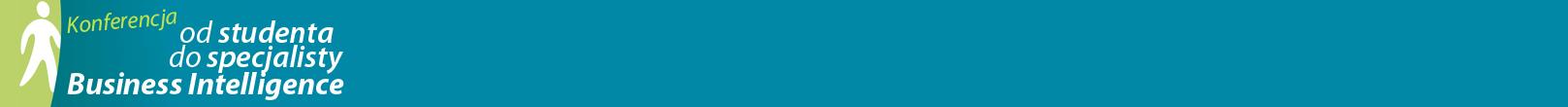 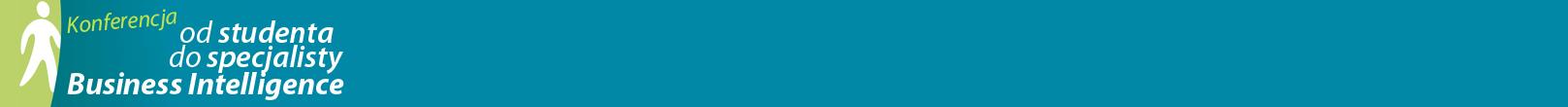 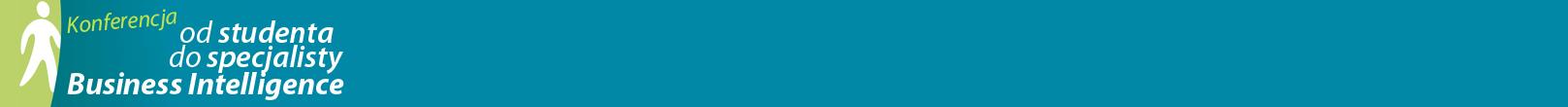 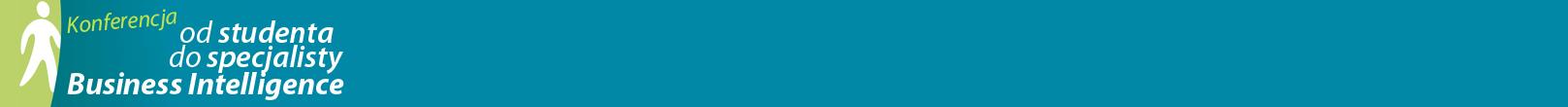 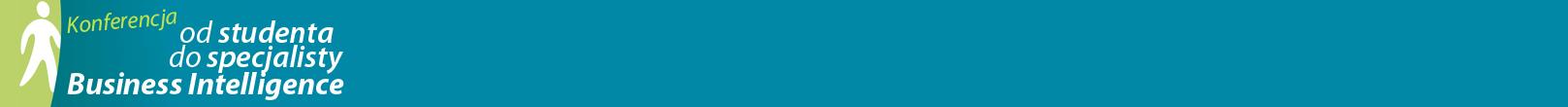 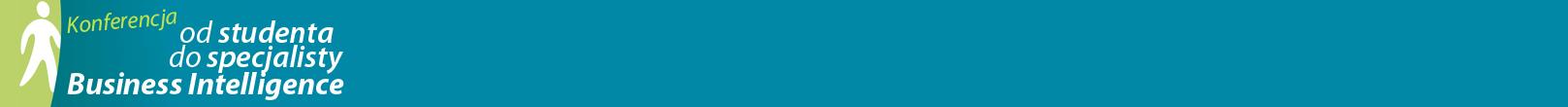 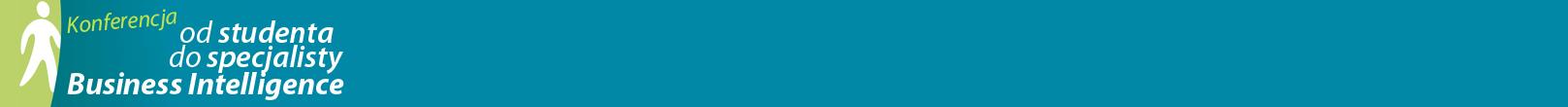 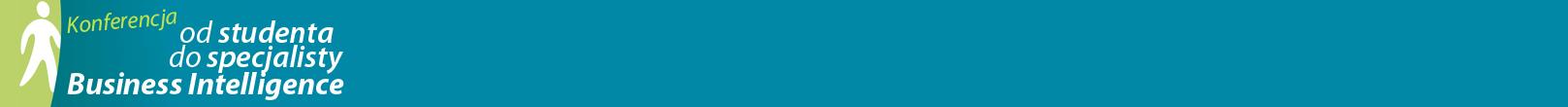 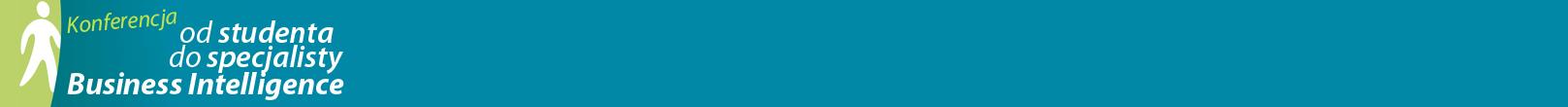 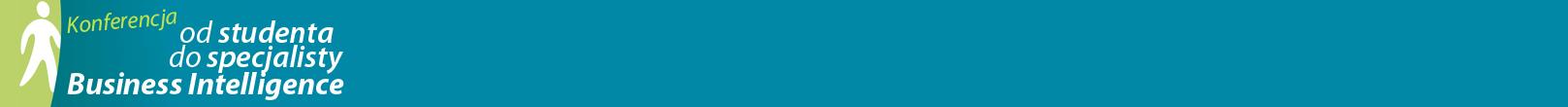 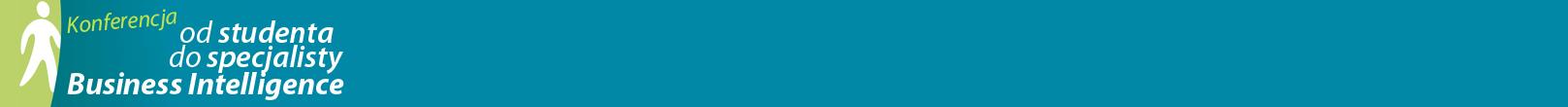 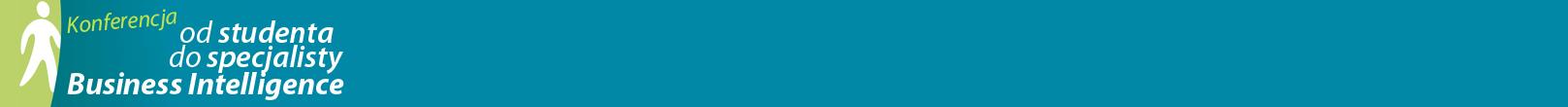 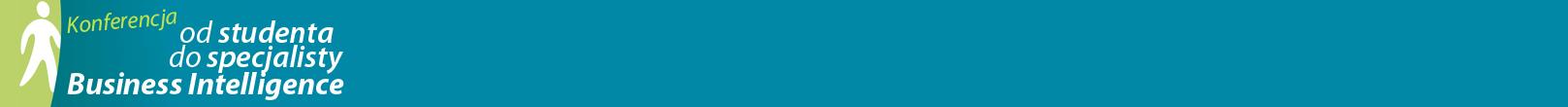 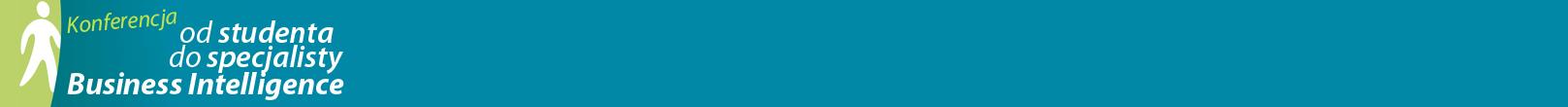